Health Information Technology
Created by the School of Pharmacy Relations Committee for AMCP
Updated: March 2022
Overview
Understand the history of Health Information Technology (HIT) and its promotion by the Federal government
Understand some of the main components of HIT today
EMR/EHR
PHR
E-Prescribing and CPOE
Conceptualize the flow of information in an ideal HIT environment
Review advantages that HIT will bring to the practice of healthcare
What is Health Information Technology (HIT)?
HIT, or health IT, encompasses a broad array of technologies involved in the processing, storing, and sharing of patient information electronically, rather than through paper records
E-Prescribing and Electronic Health Records (EHRs) are just examples of the growing landscape of HIT
Promotion of HIT innovation and adoption is heavily sponsored by the US government, including monies being paid to providers to incentivize the use of new technology as well as financial consequences for not adopting new technology
[Speaker Notes: https://www.herc.research.va.gov/include/page.asp?id=budget-impact-analysis]
Background
The Federal government promotes HIT through legislation
1996: The Health Information Portability and Accountability Act (HIPAA) mandated the use of standardized electronic transactions
2003: Medicare Drug Improvement and Modernization Act (MMA) further promoted HIT by setting requirements and incentives for adoption by providers and payers
2006: Physician Quality Reporting Initiative (PQRI) gives financial incentives to physicians for utilizing e-prescribing
2008: Medicare Improvements for Patients and Providers Act (MIPPA) created financial incentives on Part B claims for providers who used e-prescribing at least 50% of the time beginning in 2009 while those who did not adopt by 2012 would suffer penalties in reimbursement
Background Cont’d
The Federal government promotes HIT through legislation
2009: Health Information Technology for Economic and Clinical Health (HITECH) component of the American Recovery and Reinvestment Act (ARRA)
$29 billion was set aside to encourage adoption of Electronic Health Records (EHR)
“Meaningful Use” came from this act which is meant to give financial incentive to “Meaningful Users” of EHRs
Meaningful Use of EHR is meant to “…enable significant and measurable improvements in population health through a transformed health care delivery system.  The ultimate vision is one in which all patients are fully engaged in their healthcare, providers have real-time access to all medical information and tools to help ensure the quality and safety of the care provided while also affording improved access and elimination of health care disparities.”1
2010: Affordable Care Act (ACA)
Helps to expand the use of HIT by establishing comprehensive health care insurance reforms that aim to increase access to health care, improve quality and lower health care costs, and provide new consumer protections
[Speaker Notes: Diagnostic costs may not be included in the analysis if the costs are assumed to be same between the current and new scenario. Diagnostic costs may be considered if there are specific diagnostic costs related to the new intervention (eg, need for biomarker testing to identify patients eligible for a new drug).]
Meaningful Use
The Office of the National Coordinator for Health Information Technology (ONC or ONCHIT) has laid out five public policy priorities to define Meaningful Use:
Improve quality, safety, efficiency and reduce health disparities
Improve population and public health
Ensure adequate privacy and security protections for protected health information
Engage patients and families
Improve care coordination
This is separated into 3 stages
Data Capture & Sharing (2011)
Advanced Clinical Processes (2013)
Improved Outcomes (2015)
A certified EHR must be used to qualify for Meaningful Use
Electronic Medical Records (EMR)/ Electronic Health Records (EHR)
Meaningful Use centers around the use of an Electronic Health Record
The difference between an EMR and an EHR lies in its accessibility
An EMR is an electronic medical record within a single health organization
An EHR can be seen by authorized clinicians/staff across organizations
In order to share this information accordingly, information must flow into a central area so that it can be accessed by other organizations 
The National Health Information Network (NHIN) allows this information exchange across providers and organizations
Health Information Exchanges (HIE) allow local areas to consolidate data
Data is collected through the EHR at the local practice
EHR will allow seamless utilization of providers for patients, but adoption of this technology is the key
The Flow of Information
NHIN
Other Health Care
Other Health Care
Legend
NHIN = National Health Information Network
HIE = Health Information Exchange
PHR = Personal Health Record
PMS = Pharmacy Management System
Health Plans
Health Plans
Local HIE
Local HIE
Lab & Imaging
Lab & Imaging
Hospital
Hospital
PHR
Group Practice EHR
Group Practice EHR
Pharmacy
Pharmacy
PHR
PMS
PMS
EHR Advantages
Earlier detection of infectious disease outbreaks
Improved care for chronic diseases
Improved ability to evaluate health care through the national collection of de-identified price and quality information
Productivity and financial efficiency through improved work processes
Improvement of reimbursement processes
Quality monitoring for payers
Care coordination
And more that is yet to be discovered…
Personal Health Records (PHR)
PHR is an electronic health record that is managed, shared and controlled by the individual
A counterpart to the EHR
Some payers offer this service, also privately offered
Allows tracking of individual utilization including use of OTCs and other medical history not always seen in the EHR
Allows patients to be more involved in their healthcare
Creates better engagement by patients
Adoption of this technology is slow due to the need for patient involvement and ownership
E-Prescribing and Computerized Physician Order Entry (CPOE)
Using electronic tools to prescribe and transmit medication information to pharmacies (and payers)
Recent reports indicate that 70% of e-prescribing occurs within the EHR
Core function is to reduce error due to illegible handwritten prescriptions
Advancement of e-prescribing 
Incorporation of clinical decision support (real-time formulary information)
Prior Authorization fulfillment at the point of prescription (ePA)
Access to EHR to reduce medication errors including interactions and contraindications
July 2010: DEA allowed e-prescribing of controlled substances
Allows real-time bi-directional connectivity between the pharmacy and prescriber (and also the payer in some cases)
E-Prescribing Cont’d
E-prescribing can further the patient healthcare experience and increase efficiency at the point of prescription
Immediate transfer of the prescription to the patient’s chosen pharmacy
Insurance eligibility
Formulary placement of the medications (including possible alternatives that are favorable on the formulary)
Prior Authorization fulfillment at point of prescription if/when necessary (ePA)
Electronic authorization of refill requests
Payers are investing in new technology to improve e-prescribing and take full advantage of the direct communication with prescribers
Handheld and Web-based applications for this communication and outreach
E-Prescribing Cont’d
Prescriber / 
e-prescribing system
Payer
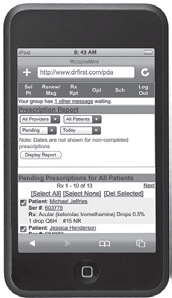 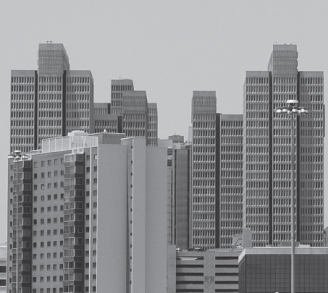 Eligibility, formulary, prior authorization request/response
Pharmacy
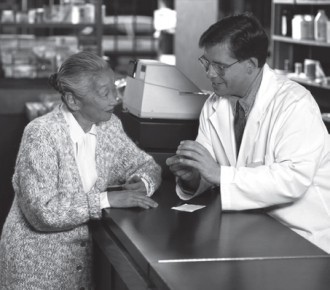 via EDI 
(e.g. Surescripts)
Rx
“Clean” prescription adjudication
Conclusion
Although new challenges arise from new technology, the value of HIT will outweigh the risk
Interoperability and connectivity issues
Alert fatigue- Errors due to complacency with the convenience of technology (checking the wrong box, forgetting to “send”, etc.)
 Adoption is a key component to the success of HIT
Universal utilization will allow complete understanding of a person’s healthcare to any authorized provider
Adoption of standardization to allow all authorized providers to receive and process health information is also important
Advancement of quality and safety should continue to be one of the primary goals of HIT
Mission & Vision
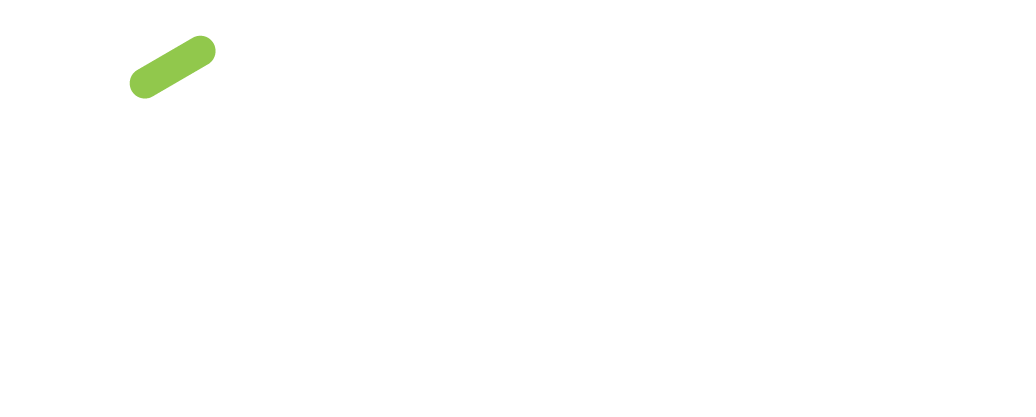 To improve patient health by ensuring access to 
high-quality, cost-effective medications and other therapies.
Thank you to AMCP SOPRC members for updating this presentation for 2022.